خداوند نور و نجاتم است
خداوند نور و نجاتم استپس از که ترسان باشمخداوند حافظ جانم استپس از که هراسان شوم
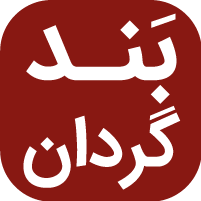 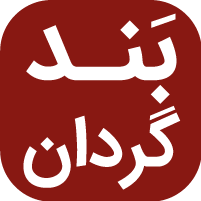 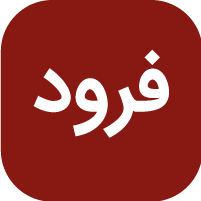 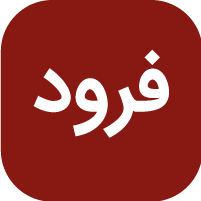 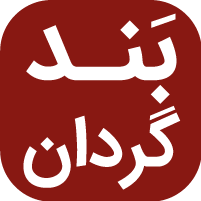 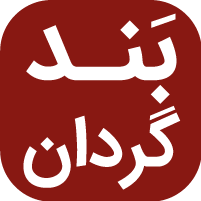 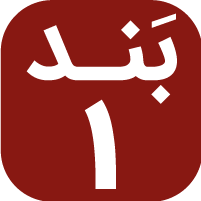 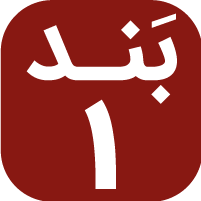 خداوند نور و نجاتم استپس از که ترسان باشمخداوند حافظ جانم استپس از که هراسان شوم
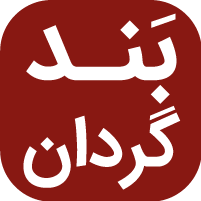 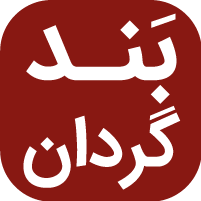 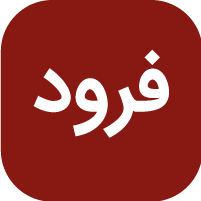 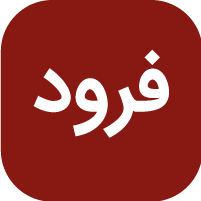 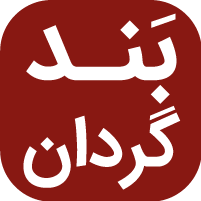 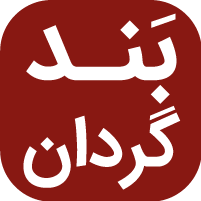 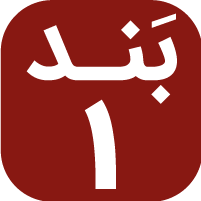 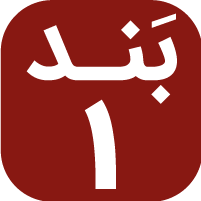 من آزادم، من آزادمآزادم در نام خداوندم عیسیمن آزادم، من آزادمآزادم از لعنت، ترس و اسارت
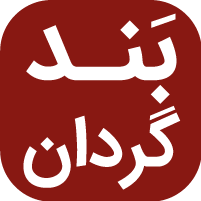 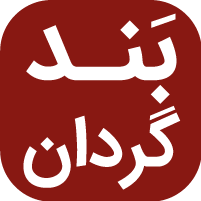 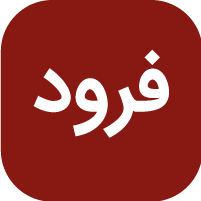 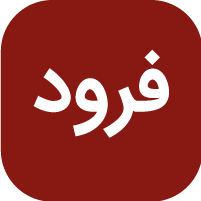 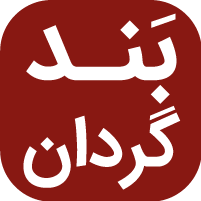 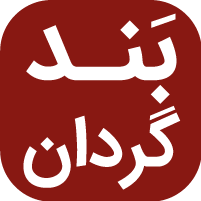 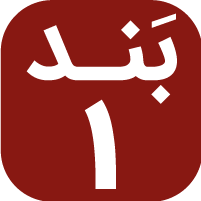 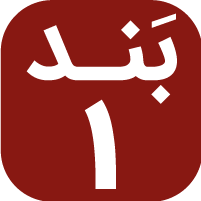 من آزادم، من آزادمآزادم در نام خداوندم عیسیمن آزادم، من آزادمآزادم از لعنت، ترس و اسارت
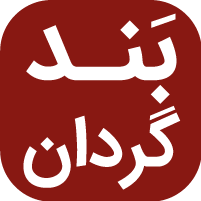 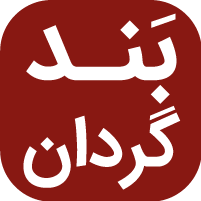 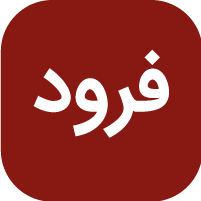 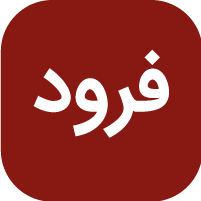 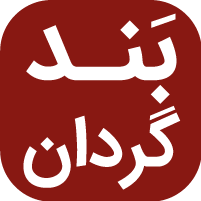 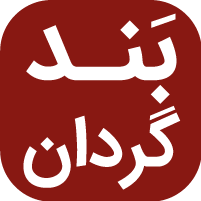 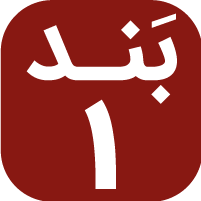 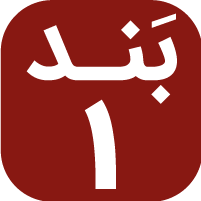 آزادم من، آزادم منآزادم من، در مسیح آزادمآزادم من، آزادم منآزادم من، در مسیح آزادم
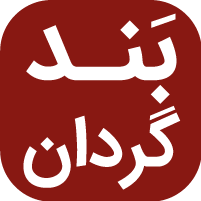 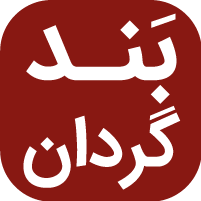 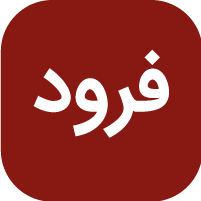 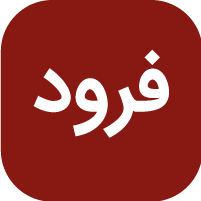 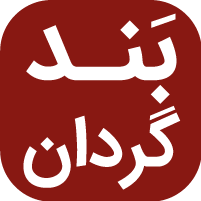 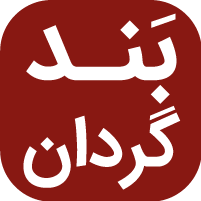 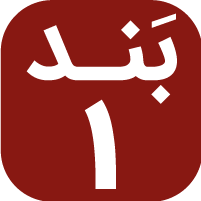 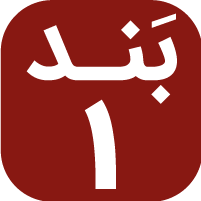 آزادم من، آزادم منآزادم من، در مسیح آزادمآزادم من، آزادم منآزادم من، در مسیح آزادم
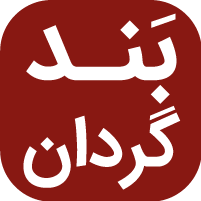 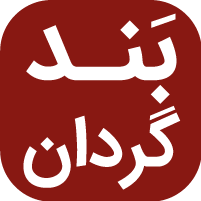 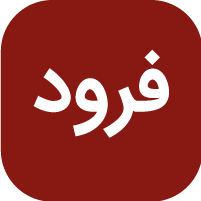 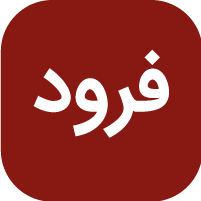 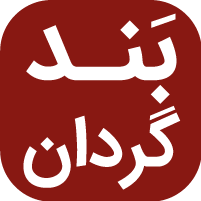 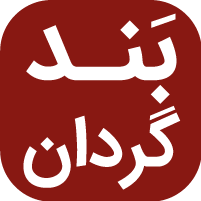 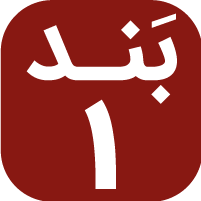 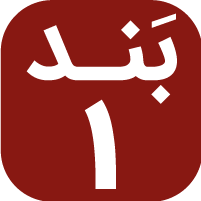 من آزادم، من آزادمآزادم در نام خداوندم عیسیمن آزادم، من آزادمآزادم از لعنت، ترس و اسارت
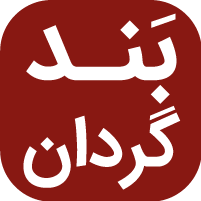 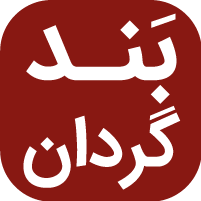 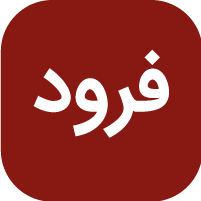 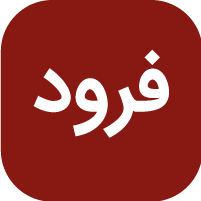 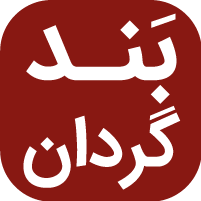 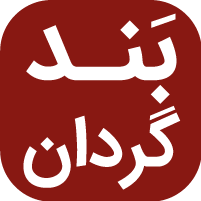 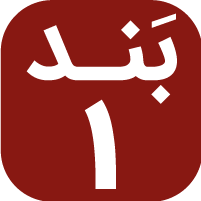 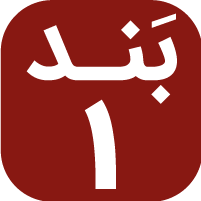 من آزادم، من آزادمآزادم در نام خداوندم عیسیمن آزادم، من آزادمآزادم از لعنت، ترس و اسارت
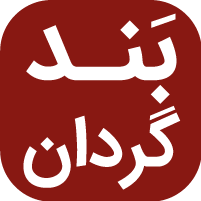 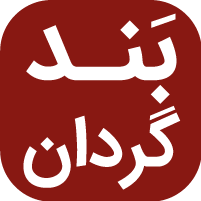 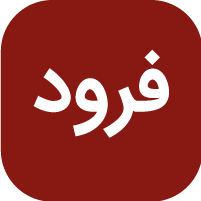 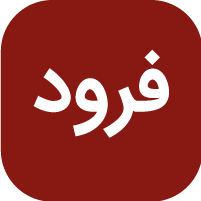 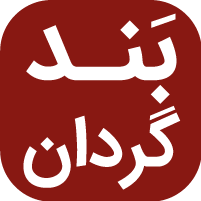 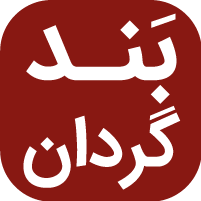 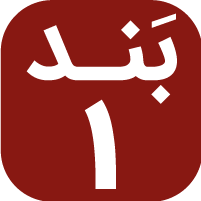 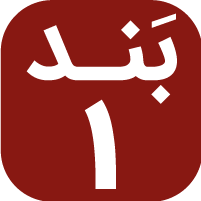